YEAR 7-11 DANCE
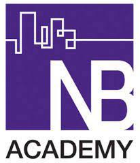 Learning a professional piece of repertoire (external brief, released in Dec)
What is effective rehearsal?
Review choreographic methods and devices
Reflecting and improving performance
Task 1: Response to the brief
At NBA Post 16 we offer the Level 3 BTEC in Performing Arts (Dance) for those who wish to continue their dance studies.
Task 3: Final Performance
Component 2: Developing skills and techniques for live performance
Task 2: Development of skills
Contemporary dance technique
Performance Skills
Types of research
Component 3: Responding to a brief
Purpose of performance
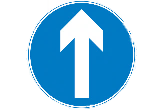 Final performance and submission of written journals
Task 4:  Evaluation
Coursework submission (based on  given theme)
Gathering choreographic inspiration
Using dynamics for musicality and timing
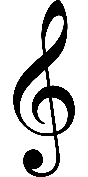 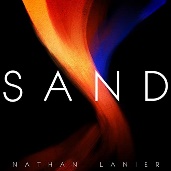 Styles of dance and musical theatre
Production and development process
Expressive Skill: Communication of choreographic intention
Rotation 3: Choreography
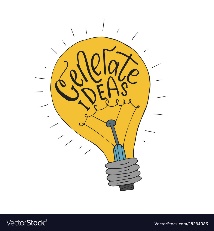 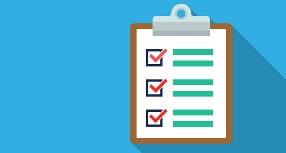 Understand the 3 given stimuli and generate ideas
Job roles in the industry and responsibilities
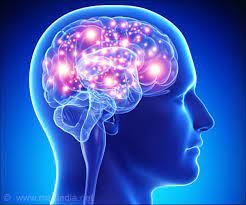 Replicate and manipulate taughtmovement
Assessment
Creative stylistic qualities
Assessment
YEAR 10
YEAR 8
YEAR 11
YEAR 9
Understand the given stimulus and generate ideas
Students will perform their group piece ‘Surround by Sand’
Working with musicians and actors
Students perform their final piece of work for KS3.
Technical Theatre – Lighting, Staging, Props, Costume
BTEC Level 2 in Performing Arts with a dance approach
Component 1: Exploring the performing arts
Rotation 2: ‘Surrounded by Sand’
Unison, Canon, Repetition
Learning and replicating dance sequences
Assessment
Students will be assessed throughout the term at various points (performance of a piece worked on over several weeks) in order to determine a final grade
Direct Correlation
Matching the movement and the music exactly
Students will apply choreographic devices to manipulate a taught routine into a new sequence
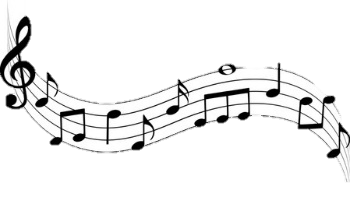 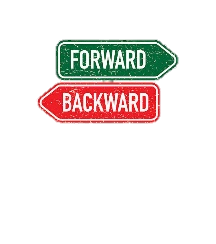 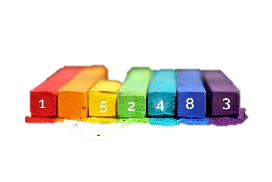 Motif Development Addition, Subtraction, Dynamics, Fragmentation, Retrograde, Space
Stimulus using an event or popular figure (using a significant prop)
Musicality 
Emulating the qualities of the music through movement
Rotation 1: Choreographic Devices
Students will choose one of 2 musical theatre pieces they have learnt for final performance including their own movement in the same style
Auditory Stimulus: Music
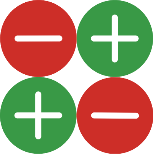 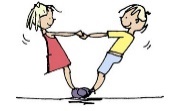 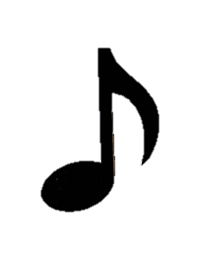 Stimulus using words (creating a story)
Rotation 3: Musical Theatre
Visual Stimulus: Picture
Musical Theatre repertoire 
(Students must replicate the movement)
Dance Relationships
Contact Work
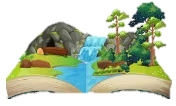 Rock & Roll Dance Sequence 
(Students must replicate the movement)
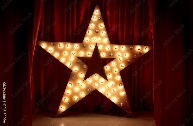 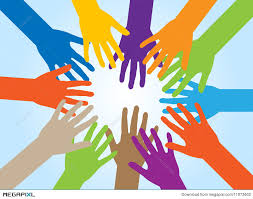 Assessment
Stimulus: 
Inspiration for a dance idea
Assessment
Students will create a Rock and Roll dance that includes the taught sequence and contact work.
Choreography within the style of the musical
Choreographic Intention: 
What you aim to communicate to the audience
Matching movement to lyrics of the song
Choreography – Stimuli & Intention
Rotation 2: Rock and Roll Dance
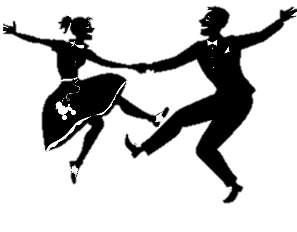 Dance Relationships Mirroring, Action & Reaction
Spatial Content Levels, Directions
Choreographic DevicesUnison & Canon
Dynamic ContentFast & Slow
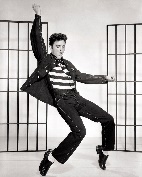 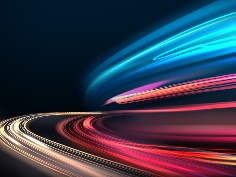 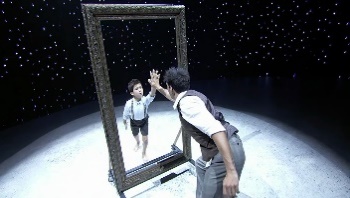 Students will create a group performance demonstrating their understanding of dance technical skills.
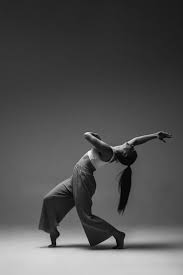 Assessment
YEAR 7
Dance Actions: Gesture, Elevation, Turn, Stillness, Travel, Use of different body parts, Floorwork, Transfer of Weight
These 8 actions provide the foundation for the whole dance curriculum and will be used in every lesson from Year 7 – 13.
Rotation 1: Dance Technical Skills
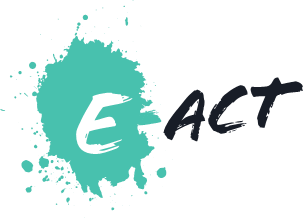 LEARNING JOURNEY